Сообщение на тему: «Воспитание интереса на уроках русского языка».
Эпиграф:
  ««Держава детства» всегда   
нуждается в поддержании
 бодрого, мажорного тона» 
                                          С.В. Михалков
(учитель русского языка и литературы МКОУ Шелаевская СОШ)
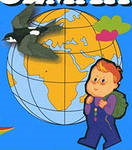 Стихотворные упражнения:
Порой в словах встречаются
Ужасные согласные –
Они не произносятся, 
И что писать, не ясно вам…
Чтобы знать, как писать
Надо слово изменять.
И за звуком непонятным
Быстро гласную искать.
Не чудесно, не прекрасно,
А ужасно и опасно
Букву «Т» писать напрасно.
Вам известно, как прелестно
Букву «Т» писать уместно.
Запоминай-ка:
Солнце, чувство, праздник,
Сердце и проказник,
Лестница и звездный,
Здравствуйте и поздний,
Злостный, неизвестный,
Местный, устный, честный,
Грустный и ненастный,
Радостный, несчастный,
Безударный хитрый гласный:
Слышим мы его прекрасно,
А в письме какая буква?
Здесь поможет нам наука:
Гласный ставь под ударенье,
Чтоб развеять все сомненья!
Сосна, вода, дела, трава – 
Проверить надо все слова.
Безударный гласный стоп!
Писать опасно.
Слуху вы не доверяйте –
Удареньем проверяйте:
Со'сны, во'ды, тра'вы, де'ло,
А теперь пишите смело!
Село, гнездо, сосна, весна – 
Одна из гласных не ясна.
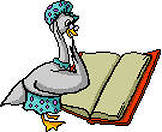 Вкусный, гласный, интересный,
Безопасный и небесный,
И чудесный, и прекрасный,
И ужасный, и опасный – 
Этих слов не забывайте,
Букву «Т» в них не вставляйте!
Игра- считалочка «Слово пол- и слово полу-»
Жила веселая семья: три забияки-воробья.
На тротуаре всей семьей они ведут смертельный бой.
У воробья-соседа отбили (пол) обеда,
А у синицы-крошки украли (пол) лепешки,
У строгой ужки-мамы стащили (пол) банана,
(Пол) яблока, (пол) груши,            
У мышки – (пол) ватрушки
Отбили – и взлетели подсчитывать потери.
Отец чирикает: «Добро! Мы, воробьи, упрямы –
У сына выдрали перо и (пол) хвоста у мамы.
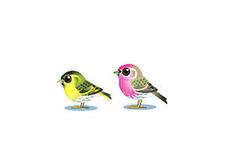 И еще на всякий случай:
Выучи стихотворение,
Повторяй его всегда:
Зорька – О под ударением –
Безударная – заря,
А еще полезно помнить
Безударный корень –гор-:
Догорает солнца лучик,
Разгорается костер.
Букву А пишите смело
Вы в ударном корне –гар-:
Гарью пахнет, а на пляже
Замечательный загар!
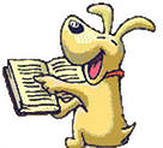 Стихотворение- алгоритм написание слов с корнем –бер-, -бир-, -мер-, -мир-, -тер-, -тир-, -кас-, -кос-:
Если есть за корнем а,
В корне будет и всегда,
Вот пример, запоминай:
Ноги вытер? Вытирай!
 
Чтобы нам не ошибаться,
Когда –кас- должен написаться,
А когда напишем –кос-,
Мы ответим на вопрос:
Есть за корнем суффикс – а?
-Кас-  - напишем мы всегда,
-Кос-  - напишем мы когда,
Когда нет за корнем –а-.
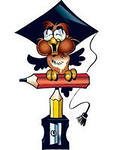 Литературные тропы.
О метафоре:
Называя месяц лампою,
Называя голос арфою,
Мы совсем не ошибаемся,
А используем метафору
 
Об эпитете:
Взор пылающий, томный рассвет,
Робкий ветер – здесь каждый увидит:
Применил ты, почти как поэт,
Троп, который зовется эпитет.
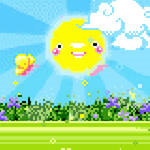 О сравнении:
Как, словно, будто, точно –
Мы сравниваем всех:
Вот месяц, как подковка,
Задачка, как орех,
Как лента, вьется речка,
Шоссе, как серпантин,
Горячий, точно печка,
И мягкий, как ватин.
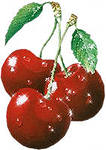 О метонимии:
Выпил чашку, скушал тарелочку,
Вымыл с «Кометом» чешский хрусталь,
Вынул Пушкина, взял Достоевского –
И немного при этом устал.
Ты по смежности вместо имени
Называешь другие слова –
Просто это была метонимия,
Метонимия это была.
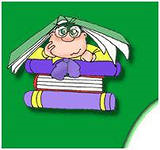 Игра «Найди сорняк и вырви с корнем».
Морской, море, мореплаватель, уморился, заморский.
Заложить, ложка, положение, предложение, переложить.
Водник, водяной, водитель, водолечебница, водоворот.
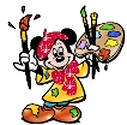 Игра «Переводчик».
Кто быстрее заменит слова в предложении синонимами:
В лесу мы увидели рыжую плутовку (Лису)
Сохатый вышел из чащи на опушку леса (Лось)
Караульный внимательно осмотрел здание (Сторож)
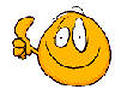 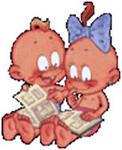 Игра «Ручеек».
Записать в строчку слова, вставив пропущенные буквы;
Определить склонение;
Выделить окончания и основы слов.
Слова для ручейка: вещ(?), з(о,а)ря, колюч(?), задач (?), плющ(?), г(о,а)в(о,а)рил, прих(о,а)дил, грач(?).
Работа с сигнальными карточками.
Синие – и, а; красные – е, о.Учитель называет словосочетания, дети поднимают карточки.
Подбирать слова, загореть на солнце, вырастить цветы, полагаться на себя, разложить на столе, вытереть пыль, заросли травой, замирать от испуга.
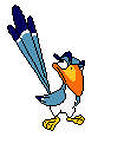 Что лишнее?
На горизонте появились ледяные айсберги.
В дороге Гринева и Савельича застал снежный буран.
Он сидел облокотившись локтями о стол.
В тот вечер я не успел закончить до конца эту работу.
Наше село находится приблизительно километрах в десяти от районного центра.
На Камчатке много горячих гейзеров.
Караван двигался по песчаным барханам.
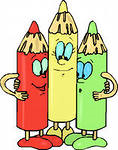 Слова из словосочетаний «заблудились» по теме «Фразеологизмы».
Ослиное сердце
Лебединая слепота
Змеиное упрямство
Каменное жало
Куриная борода
Козлиная песня
Перочинный зев
Таинственный нож
Львиный незнакомец
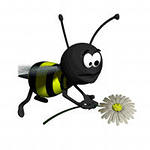 Просклонять числительное полтора поможет песенка «Радионяни».
Сочинили  песенку мы для детворы,
                                 Чтобы даже в старости никогда не путала:
                                 В Им. Вин.пишут полторы,
                                 В остальных падежах пишется полутора,
                                - А где полторы банки мёда стоят!
                                -Я знаю, но вам не скажу.
                               - Полутора банок не видно в шкафу.
                              - Ищите, а я погляжу.
                              - К полутора банкам ещё бы чайку.
                              - Найдите сначала хоть мёд!
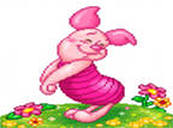 Омоформы.
- Когда я стаю,
Станет речка голубей,
Потечёт, качая стаю,
Отражённых голубей
 
Растопила бабка печь,
Будет пирожочки  печь.
 
На небе светило.
Еще долго светило.
 
 
Пока не прилетел пчел рой,
Скорей подкоп под улей рой.
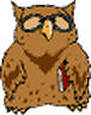 Существительные.         Мягкие и твердые шипящие.
С мягким знаком пишем речь, 
Молодежь, вещь,  горечь, печь,
Мелочь, ложь, тишь, помощь, мышь.
Без него – гараж, камыш,
Сторож, меч, чертёж, шалаш,
Врач, товарищ, плащ, палач.
В женском роде – мягкий знак,
Лишний он в мужском. Вот так.
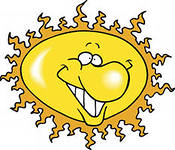 Несклоняемые и неизменяемые.
Пони, домино, метро,
Какаду, пальто, бюро,
Кенгуру, фойе, кашне,
Гну, меню, пюре, пенсне – 
Знайте: не склоняются
Совсем не изменяются.
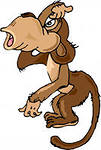 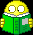 Игра «Редактор».
Даны предложения,  которые нужно исправить.
Дубровский поймал крестьян Троекурова в своих лесах, кравших у него дрова.
Листья падали под ноги, осыпавшиеся с деревьев.
Хризантема, не боящая заморозков, считается постоянным спутником осени.
Игра «Странные соответствия».
Заменить одну букву в следующих словах, чтобы получилось деепричастие
Молодая- молодея
Гиря- горя
Идея - имея
Доля – деля
Фея- рея
Соя - сея
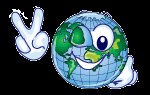 Образовать деепричастие от существительных, заменив одну букву:
Удав – (упав)
 Вол – (воя)
 Лак – (лая)
 Стол – (стоя)
 Век – (вея)
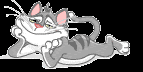 Игра «Найди соответствие».
Несколько дней             Следует иметь в виду
Из-за дождя         В течение нескольких дней
Следует знать     Насчет ремонта
О ремонте          Вследствие дождя
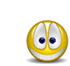 Без шутки не обойтись…
Будильник громко играл мелодию: «Спи, моя радость, усни».
«Дирекция школы  №25 приносит благодарность артистам, выступающим на школьном вечере; петуху, обезьяне, тюленю, козе и их руководителю  Т. Кнутобоеву».
Сельскохозяйственный журнал: «Знание – силос»
Улитка, не спеши, я задыхаюсь.
Швейцар – царь дверей
 Задание: объяснить постановку знаков препинания.
Работа над лексическим значением слова.
Акв.ланг
Открытый или в закрытом помещении искусственный водоем, специально сооруженный для плавания, купания, для декоративных целей.
Аквар.ум
Сплетенные в виде цепи цветы и зелень, а также орнамент такой формы.
Б.ссейн
Искусственный водоем или стеклянный ящик с водой для содержания рыб, водных животных или растений.
Г.л.рея
1) клеевые краски, разводимые  в воде;
2) картина, написанная такими красками
Г.мнаст.ка
1) узкое крытое помещение, соединяющее части здания, а также длинный балкон вдоль здания;
2) верхний ярус театра;
3) длинный подземный ход в военных сооружениях, при горных работах.
Г.рлянда
Совокупность упражнений для физического развития организма.
Дополнить нужное существительное, которое должно начинаться с НЕ -
Состояние земного тела, находящегося вне сил притяжения, - это (невесомость).
Вымысел, лживое сообщение – это (небылица)
Незнание, неосведомленность – это (неведение)
Невоспитанный, грубый человек – (невежа)
Малообразованный, а также несведущий  в чем – то – это (невежда)
Слабость, болезнь – (немощь)
Человек, настроенный к кому- либо неприязненно, - это (недоброжелательность)
Рифмованные упражнения. При или Пре? Пре илиПри?
Это совсем не секрет.
    На содержание слова смотри – 
    Сразу получишь  ответ.
    Прибыл ли поезд, приплыл пароход,
    Космонавт прилетел из Вселенной – 
    Обо всех, кто придет, прилетит, приплывет, 
    Пишется При, несомненно. 
    При или Пре? Пре или При?
    Это совсем не секрет.
    На содержание слова смотри – 
    Сразу получишь ответ.
Спасибо за внимание!
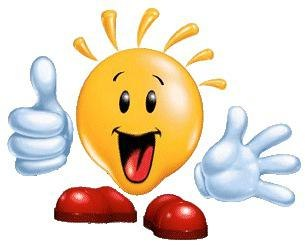